Monthly Review of Reliability Unit Commitment Market Impacts – May 2025

Wholesale Market Working Group 

ERCOT Market Analysis
RUC Resource-Hours
* The difference between “Instructed” and “Effective” values is a result of Resources starting up, shutting down, receiving partial hour instructions, or otherwise not being dispatchable by SCED.
2
RUC Instruction Reasons: Last 13 MonthsMost RUC effective hours in May 2025 were nominally attributed to congestion.
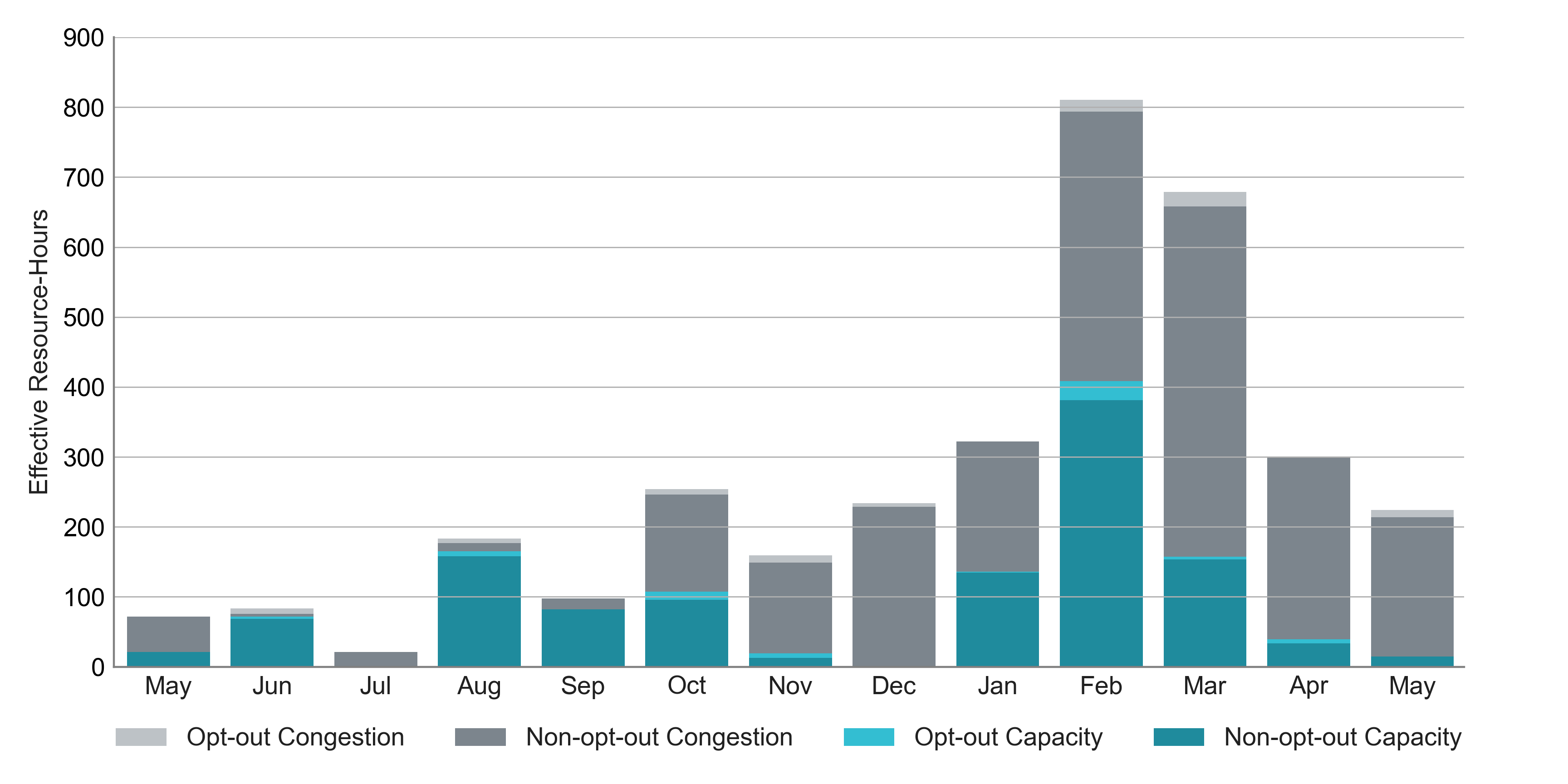 3
RUC Instruction Reasons in May 2025
224.0 RUC effective Resource-hours:
209.5 hours (94%) for congestion
14.5 hours (6%) for capacity
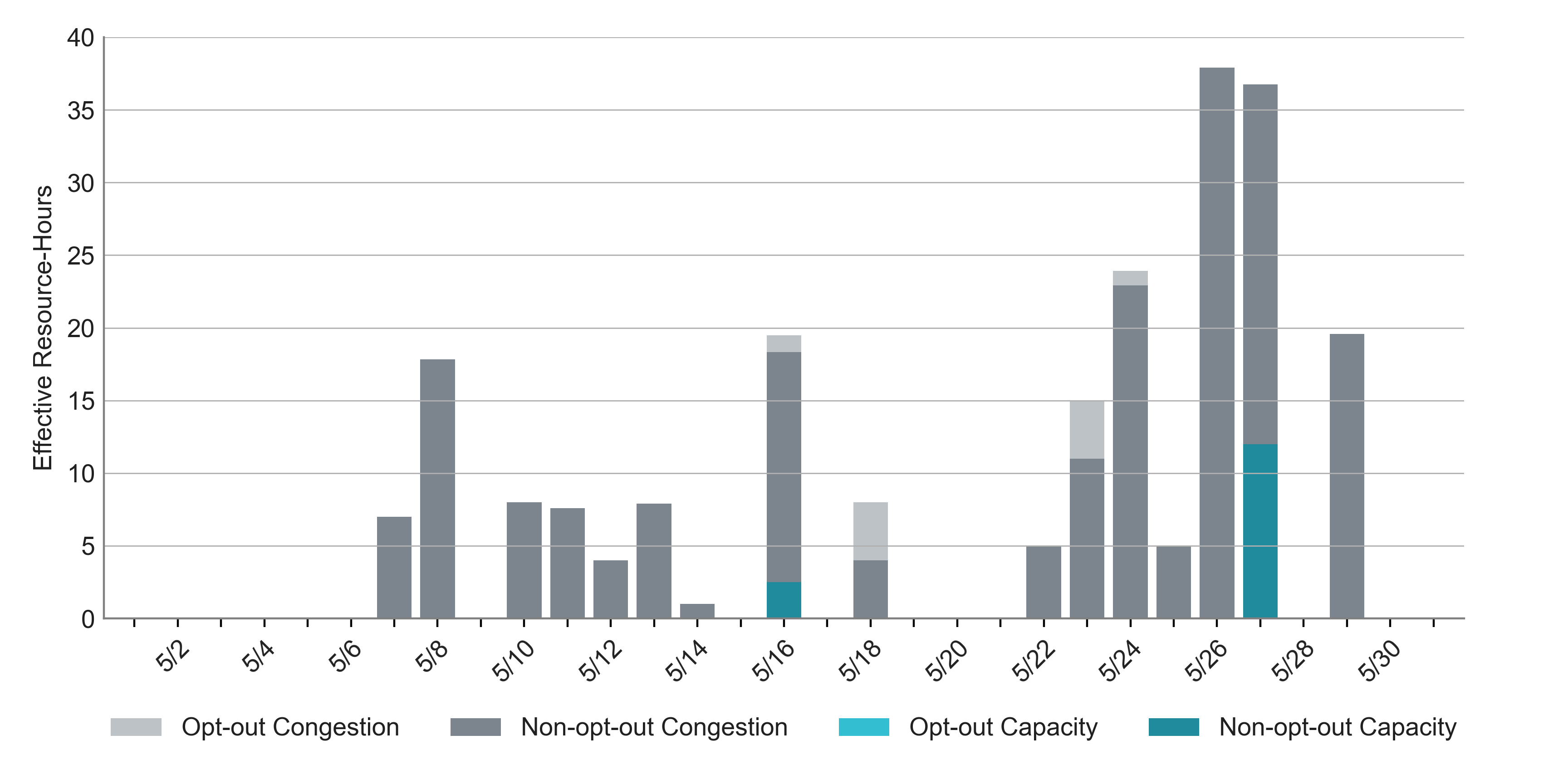 4
Non-opt-out and Opt-out Totals: Last 13 MonthsMay 2025 had a total of 213.8 non-opt-out effective Resource-hours (95%) and 10.2 opt-out effective Resource-hours (5%).
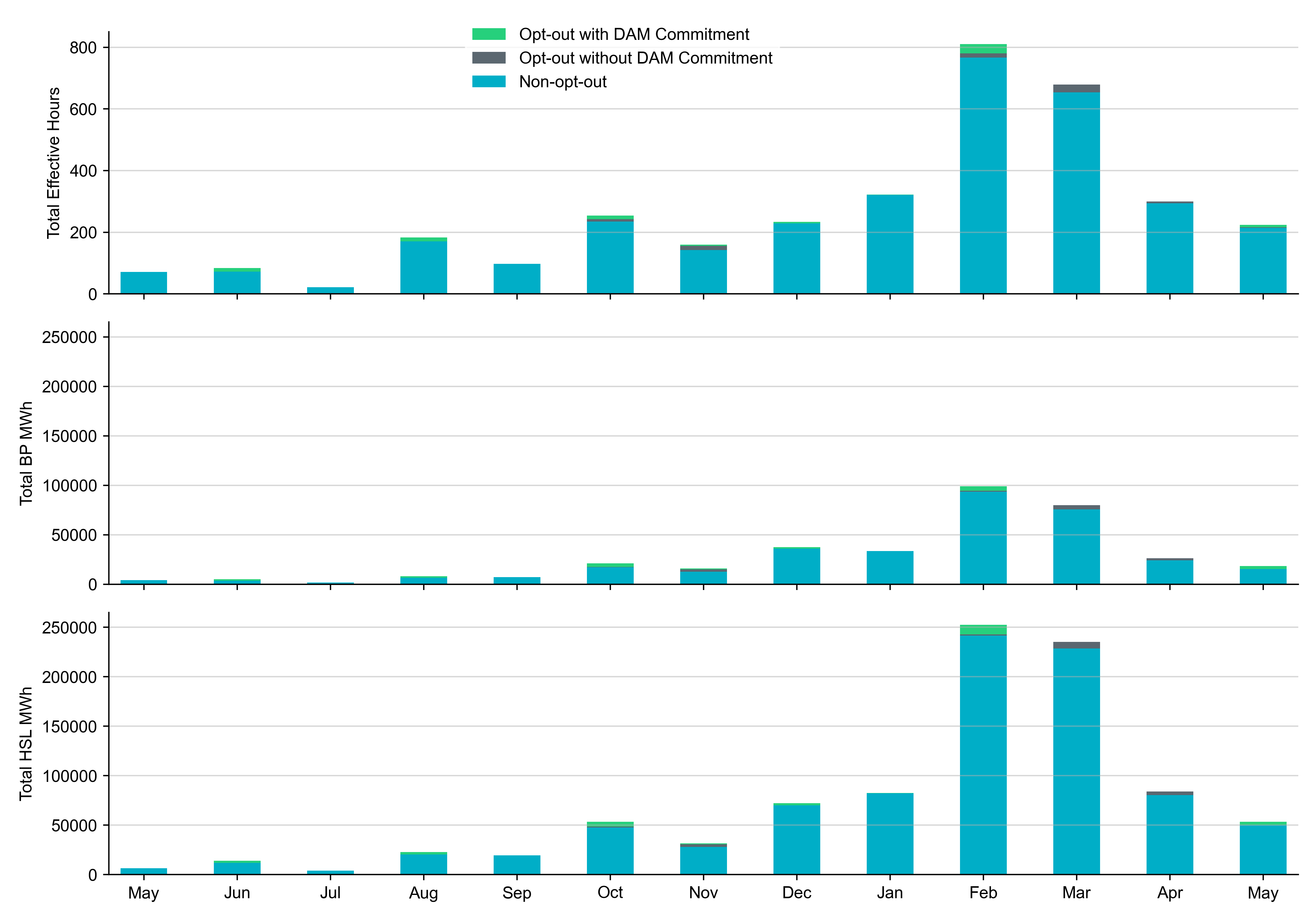 5
Non-opt-out and Opt-out Totals: May 2025
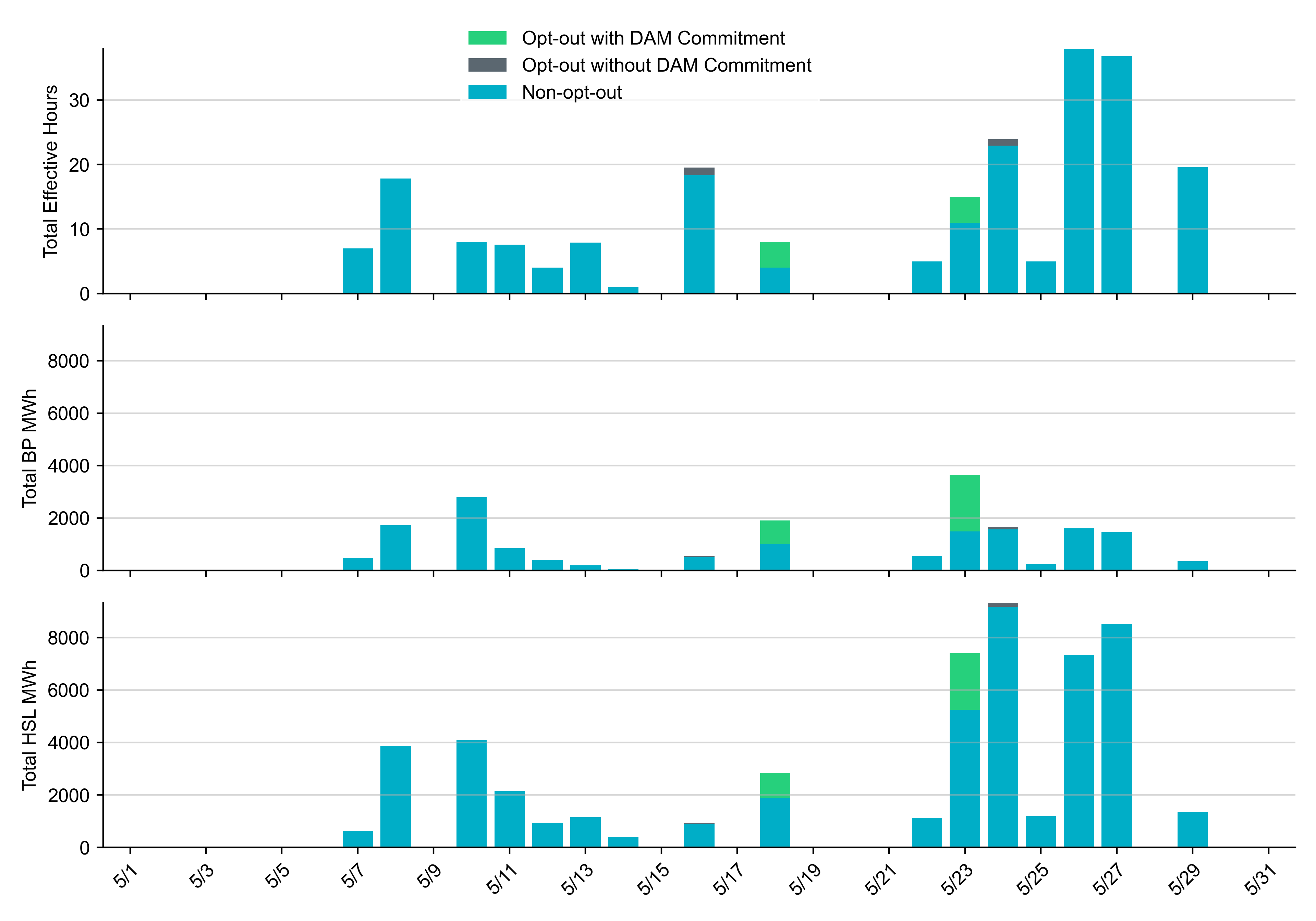 6
RUC Lead Time Margin: May 2025
Most RUC commitment windows (74%) had a lead time margin of 2 hours or less.
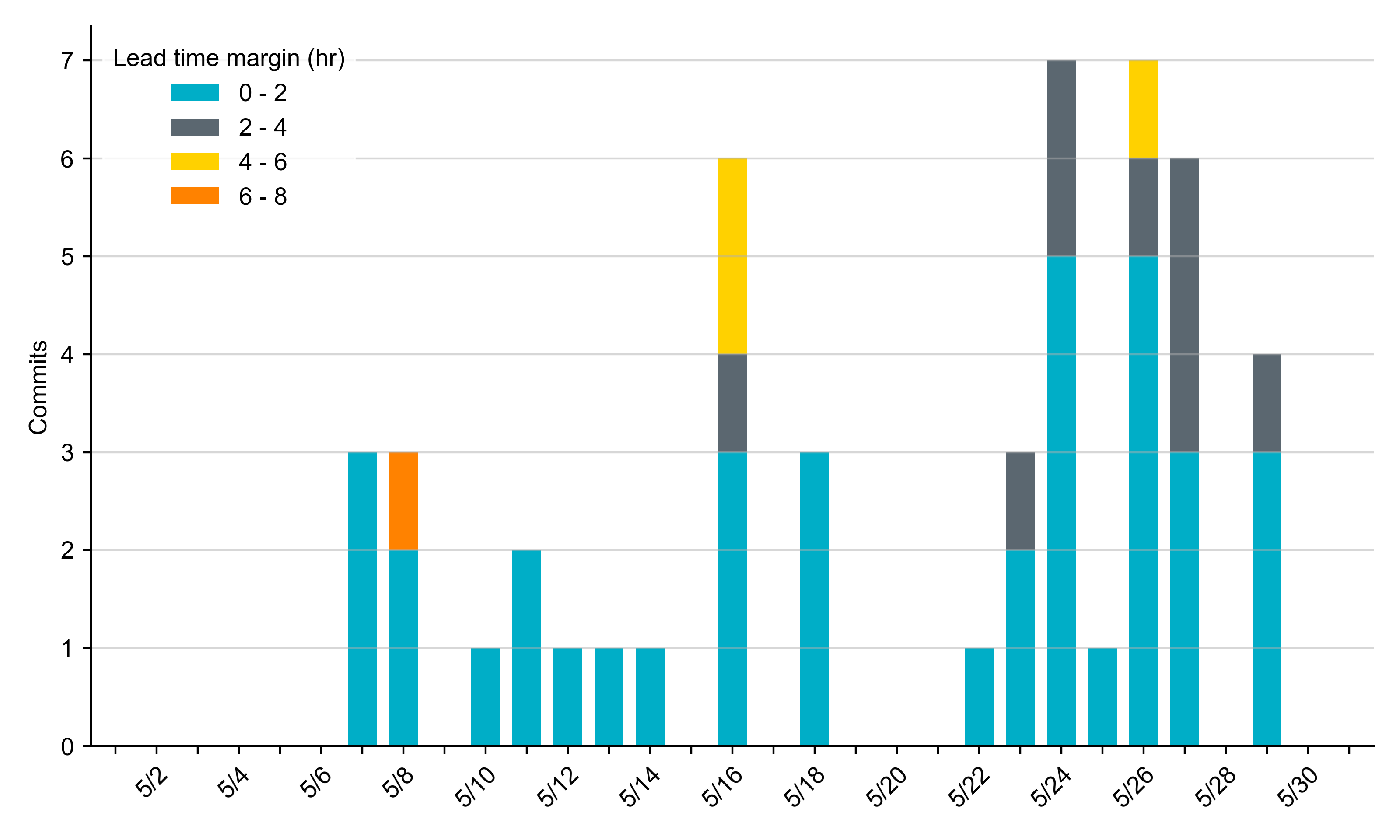 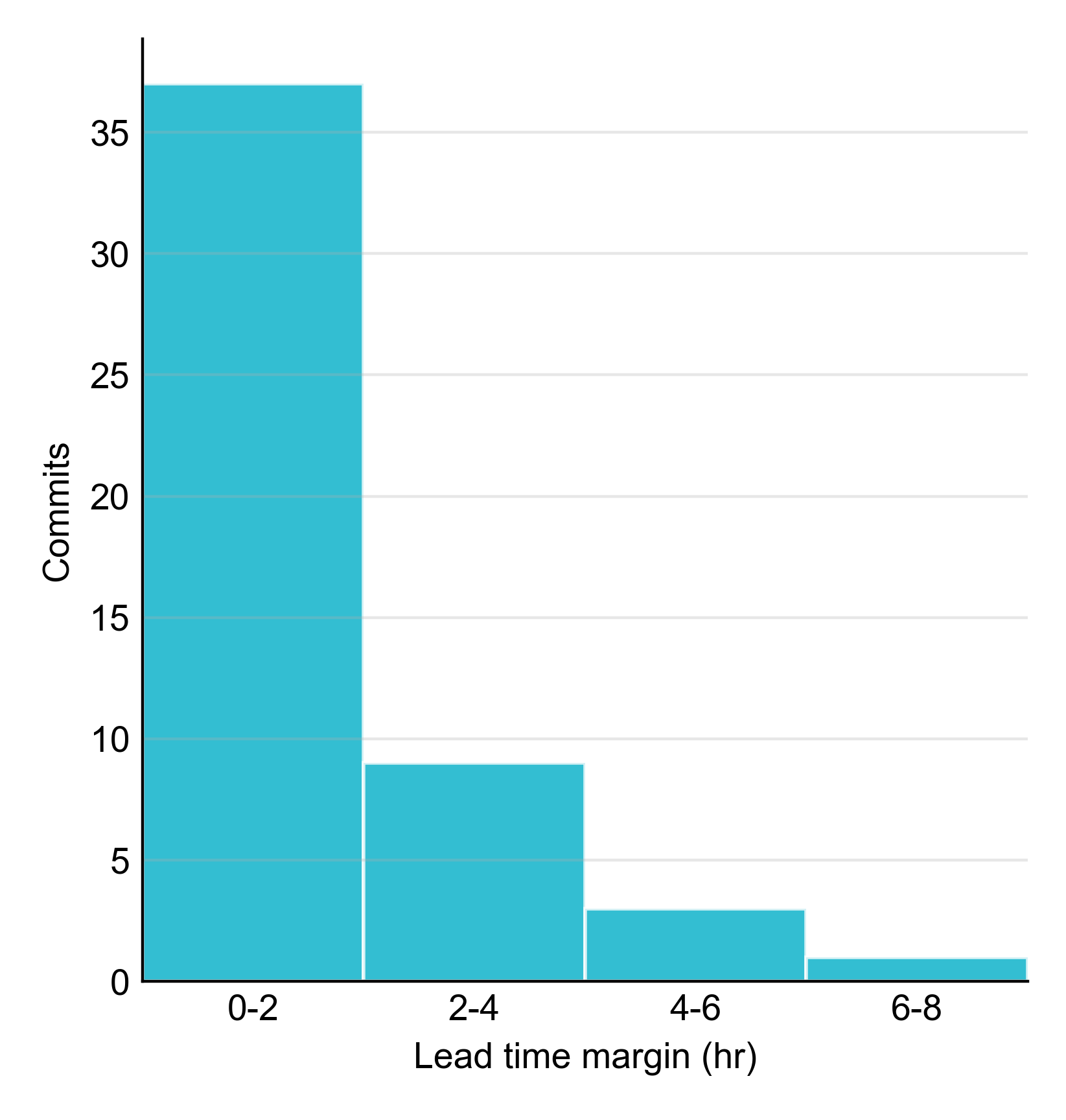 Lead time refers to the length of time between a RUC instruction and the start of the commitment window.
Lead time margin is the difference between lead time and the Resource’s startup time.
In cases where a Resource is committed for multiple back-to-back time blocks, lead time margin is calculated from the first instruction.
7
Average Resource Age: Last 13 MonthsIn May 2025, the average age of RUC-committed Resources was 52.0 years for Non-opt-out Resource-hours.
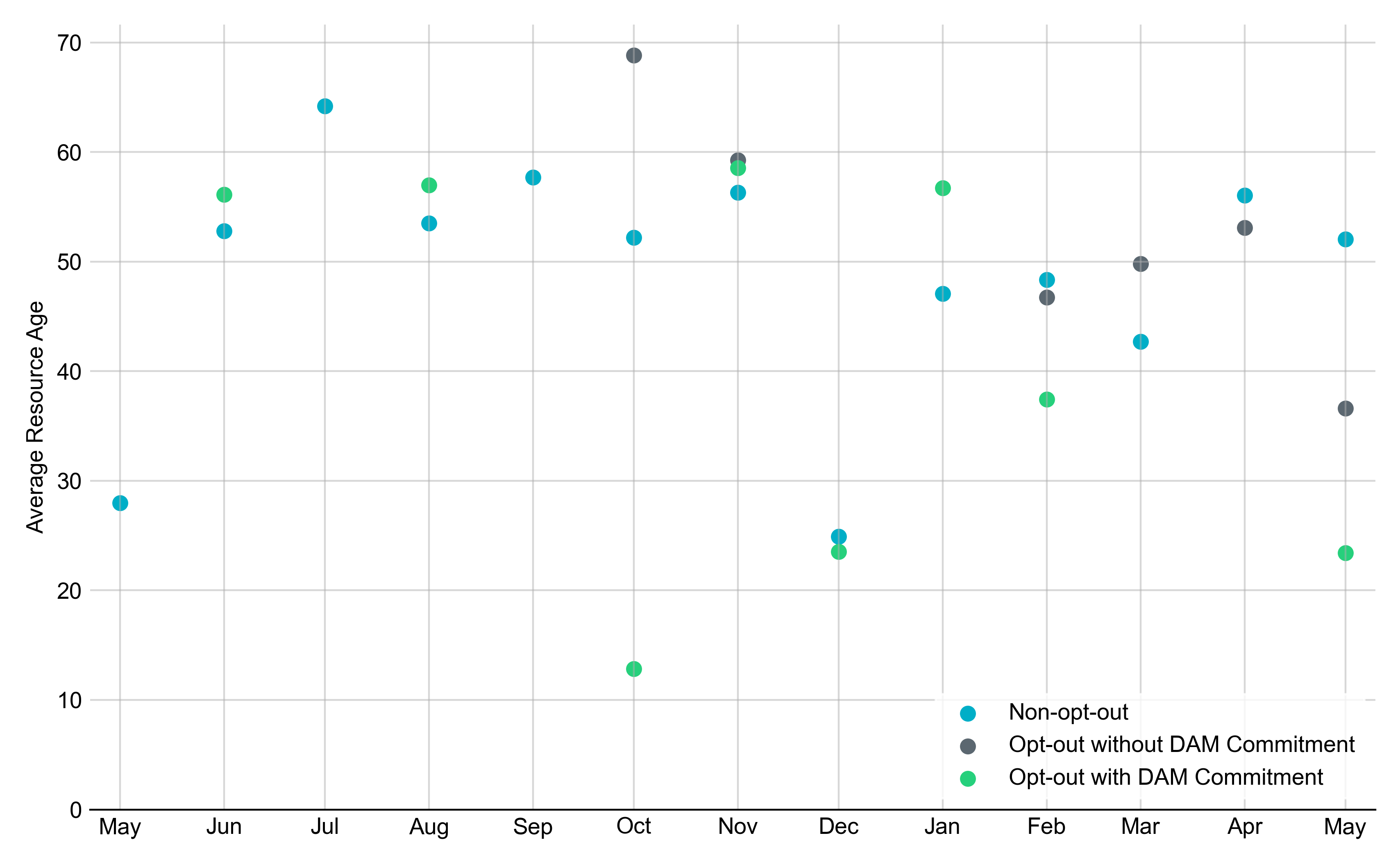 Note: For Resource configurations with multiple physical generators, the age of the oldest generator is used.
8
Age Category: Last 13 MonthsIn May 2025, most RUC Effective Resource-Hours (68%) were provided by resources that were more than 50 years old.
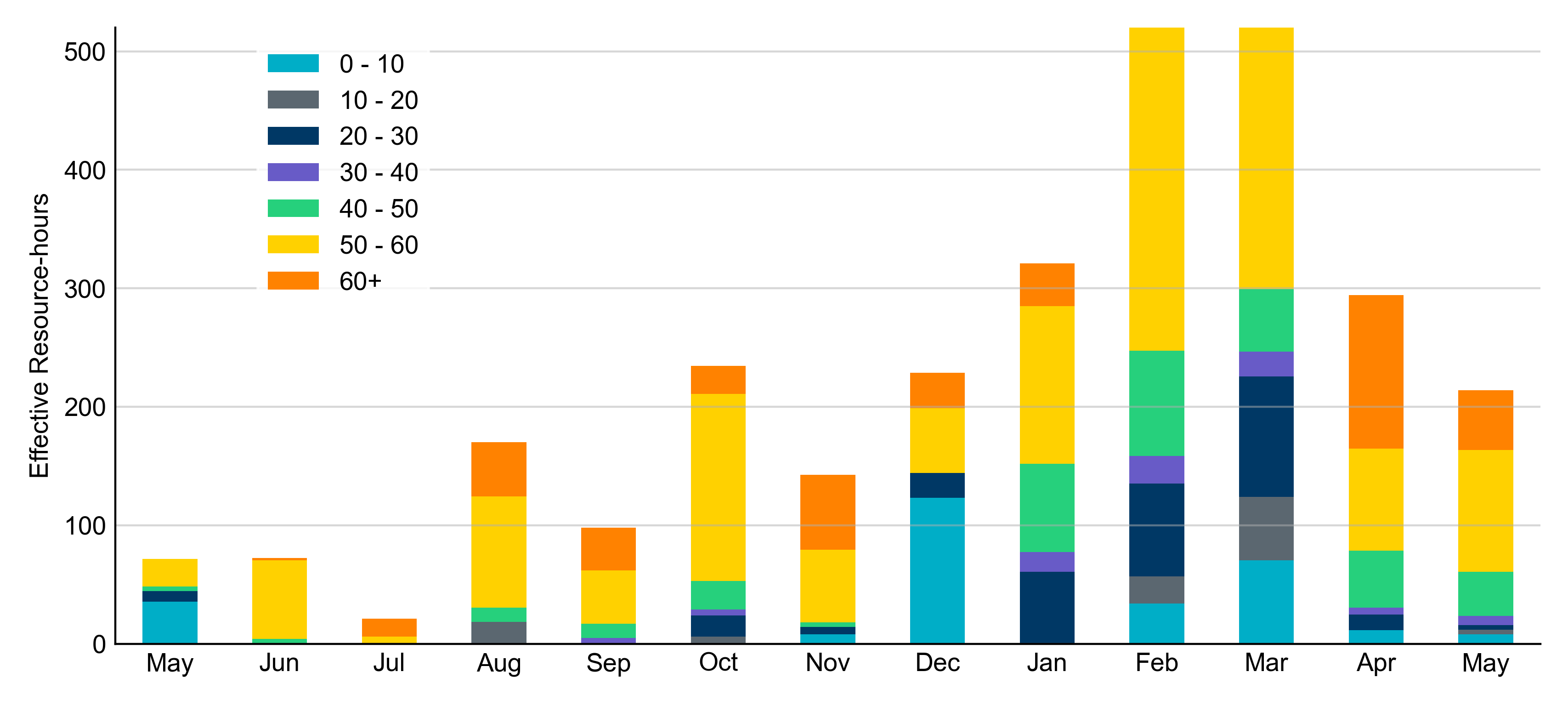 Non-opt-out
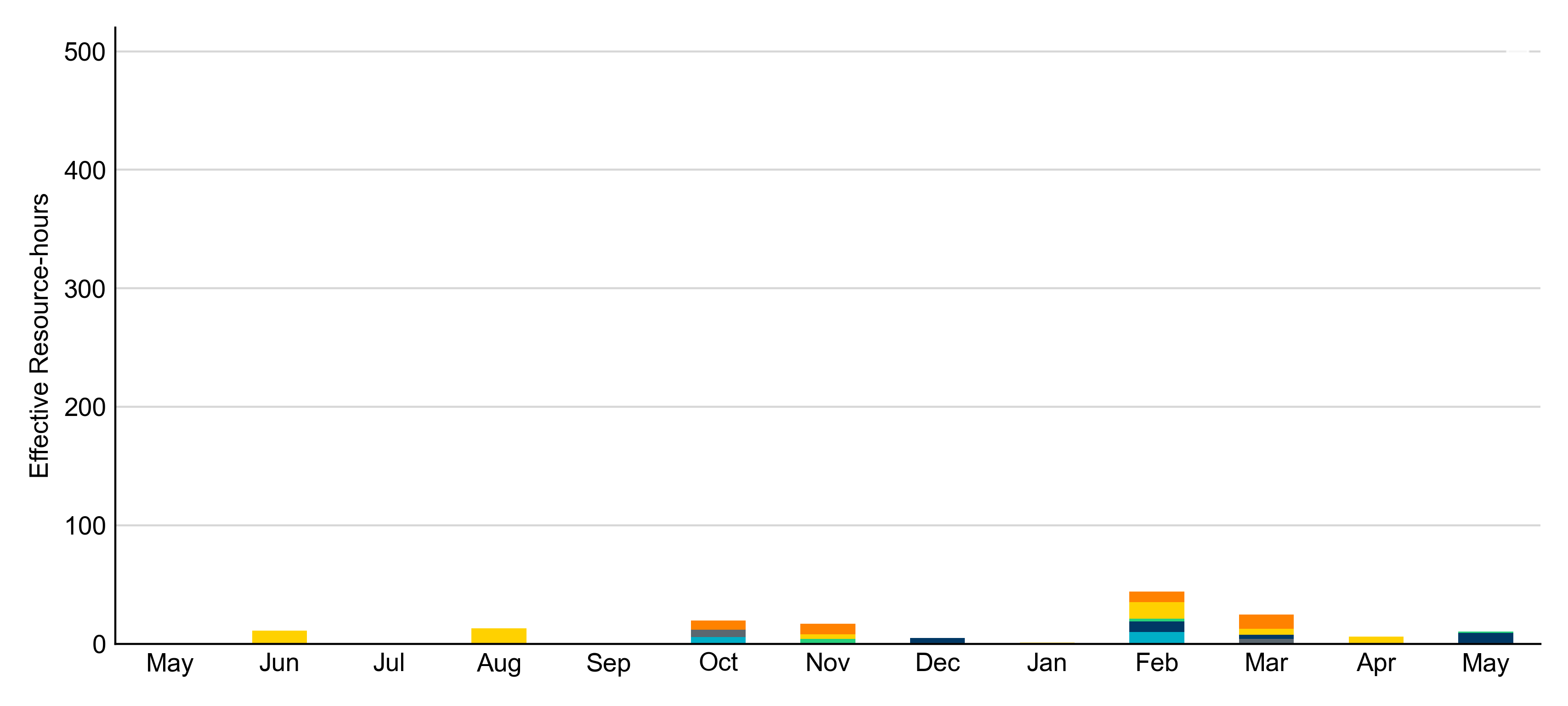 Opt-out
9
RUC-Instructed Resource Dispatch above LDL
May 2025
There were 18.3 effective Resource-hours in which Resources that did not successfully opt out were dispatched above their LDL. 
For 7.8 of these Resource-hours, the LMP for the RUC-instructed Resource was above the RUC offer floor.
For 10.5 of these Resource-hours, the LMP for the RUC-instructed Resource was below the RUC offer floor.
For all of these 10.5 Resource-hours, the RUC-instructed Resource was mitigated.
There were no Exceptional Fuel Cost submissions for any RUC-committed Resources.
10
Reliability Deployment Price Adder: Last 13 MonthsMay 2025 had a total of 97.75 RTORDPA hours with a time-weighted average value of $1.95/MWh.
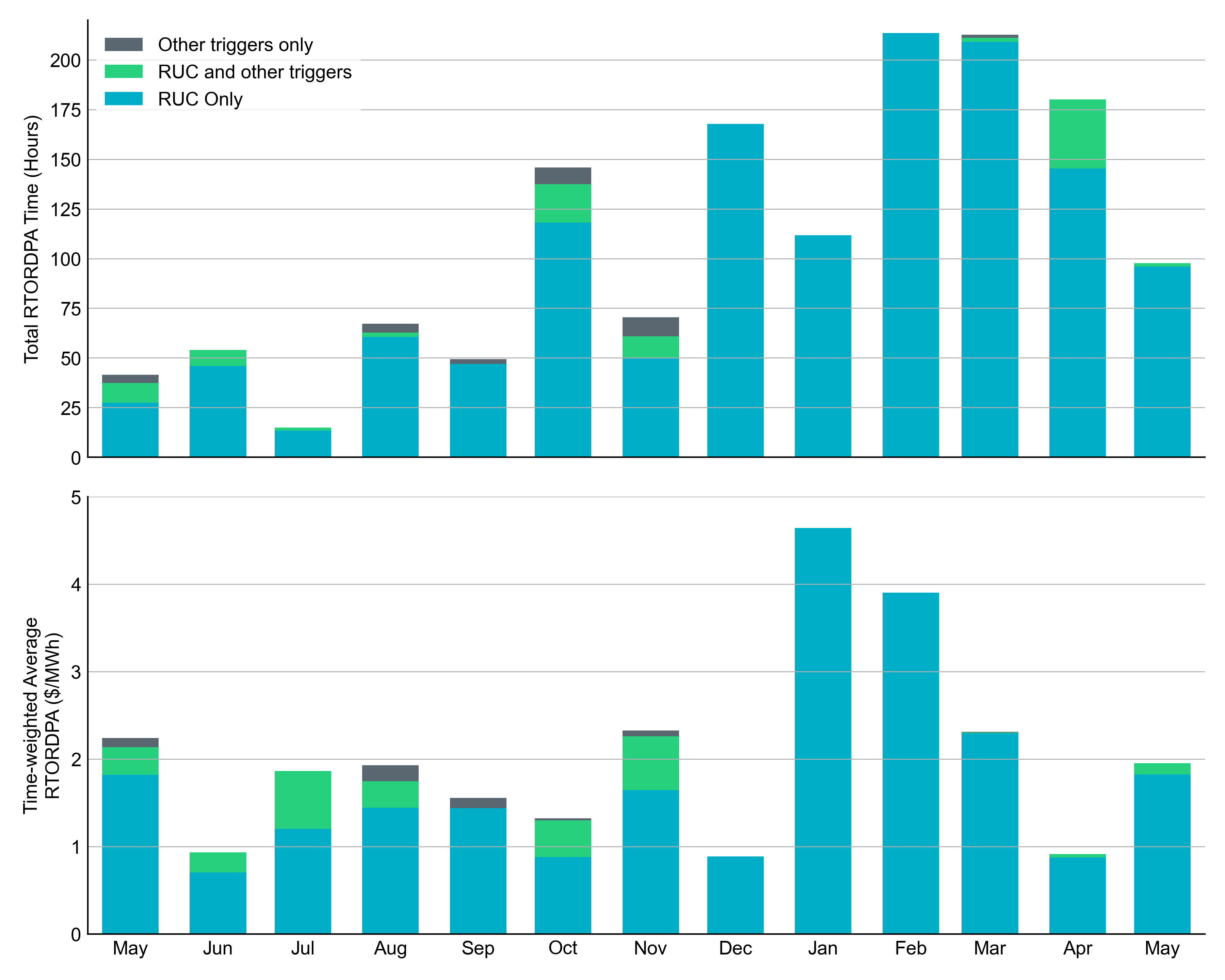 These graphs show RTORDPA instances by reliability action: 'RUC Only' for instances triggered solely by Reliability Unit Commitment, 'RUC and other triggers' for instances with RUC and additional triggers, and 'Other triggers only' for instances with non-RUC triggers. The daily average RTORDPA is calculated using the total duration across all categories. See ERCOT protocol section 6.5.7.3.1 for details.
11
Reliability Deployment Price Adder: May 2025OD 05/08 had the highest daily time-weighted average RTORDPA of $6.30/MWh.
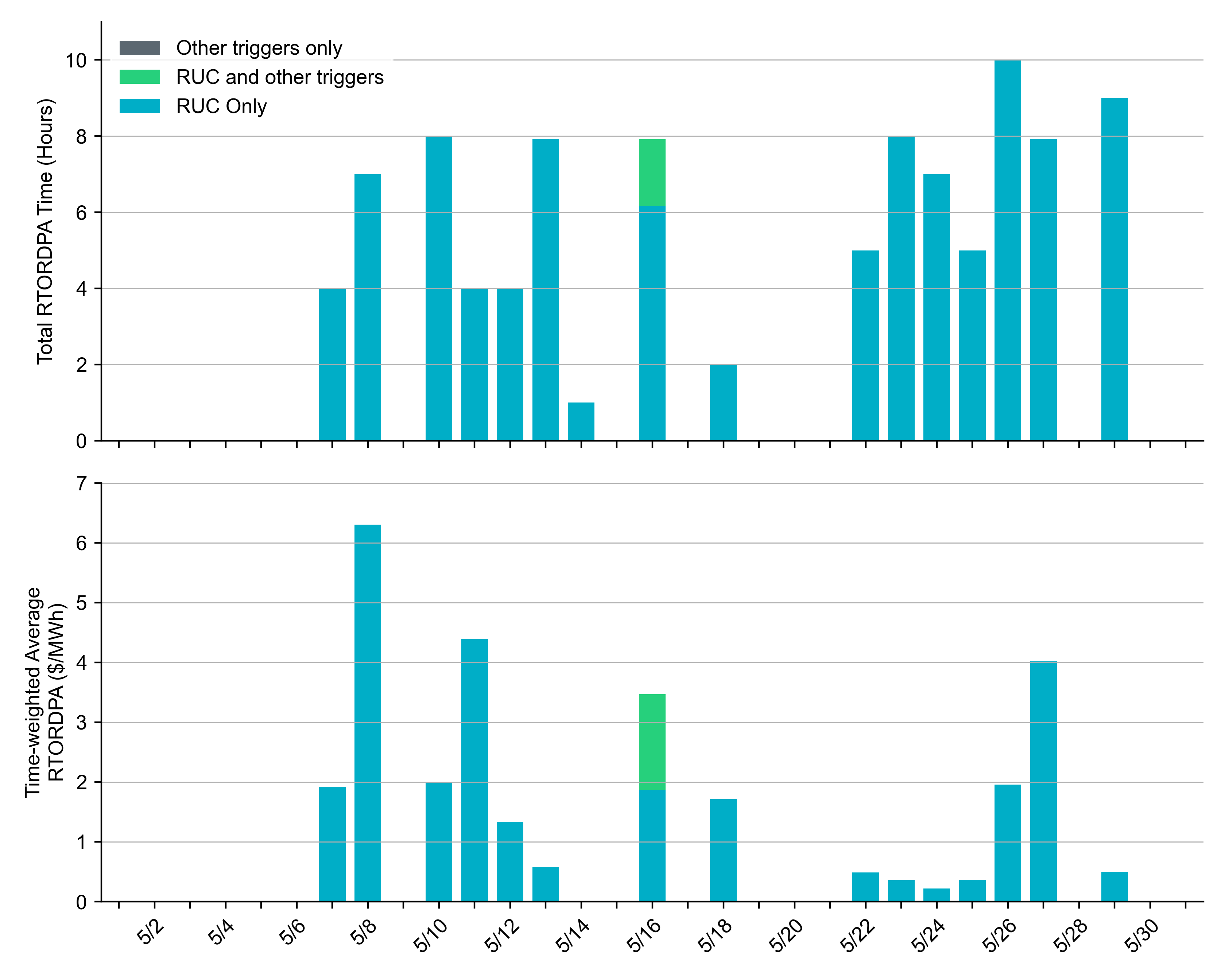 These graphs show RTORDPA instances by reliability action: 'RUC Only' for instances triggered solely by Reliability Unit Commitment, 'RUC and other triggers' for instances with RUC and additional triggers, and 'Other triggers only' for instances with non-RUC triggers. The daily average RTORDPA is calculated using the total duration across all categories. See ERCOT protocol section 6.5.7.3.1 for more details.
12
RUC Clawback, Make-Whole, and ShortfallFor May 2025, the total Clawback Charge was $574,643. The total Make-Whole Payment was $493,728.
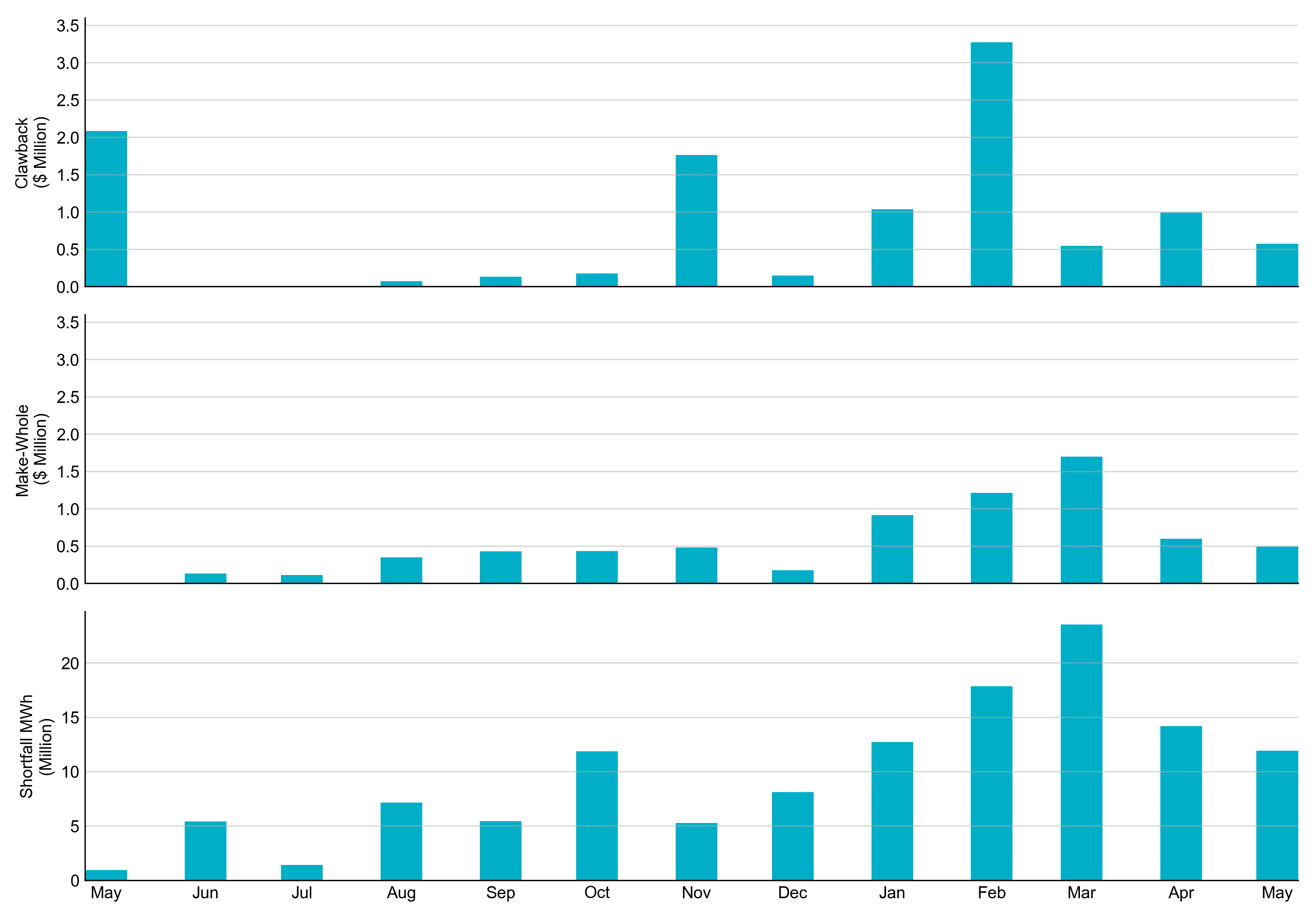 Of the $493,728 in Make-Whole Payments made in May 2025, $2.84 was uplifted to load due to rounding. 
The remaining amount was collected through Capacity-Short Charges.
Data as of June 6th, 2025
13
RUC Clawback by Settlement Type
Negative dollars represent a payment from ERCOT to a market participant
“-” indicates settlement has yet to be completed.
Net figures may differ slightly due to rounding.
14
RUC Make-Whole by Settlement Type
Negative dollars represent a payment from ERCOT to a market participant
“-” indicates settlement has yet to be completed.
Net figures may differ slightly due to rounding.
15